Applying led security lights in an electric cooperative
Why should we look at leds?
Public image – look green
Put light where it is useful
Dark Sky Compliance
Minimize neighbor complaints
Meet city lighting codes
Supposed longer life
Fewer maintenance trips
Lower operating cost
Better Light quality
Public image
Legislatively driven media push for green initiatives
Availability of Led lighting reflects pro-active environmental attitude
Some companies are requiring led lighting
Poor customer service
Potential lost revenue
Gives marketing groups another feather in their hat
Put light where it is useful
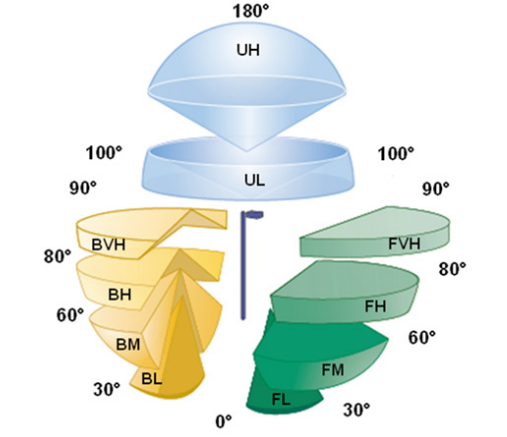 LED lighting is more directional
City lighting Ordinances
Dark sky compliance
B.U.G. – Backlight, Uplight, Glare
Model Lighting ordinance
http://darksky.org/outdoorlighting/mlo
Minimize neighbor complaints
Supposed longer life
Hps lights estimated to last 4-6 years with a 24,000 hour bulb life
Most manufacturers claim 20 year led lamp life (100,000+ hour bulb life)
No lightning protection in standard lights
10 kV mov arrestors for lightning protection in most led lamps
Warranty on standard lights varies from 1-5 years
5-10 year warranties on led lamps and drivers
Standard photocontrols have limited life – usually change with bulb 
Led mfg’s recommend higher quality (more expensive) photocells for longer life
Light Quality – Not just lumens
LEDs – Increase visibility at night
Photo source: US DOE Gateway report,
San Francisco, CA (12/08)
Fewer maintenance trips
Improve customer satisfaction

reduce maintenance workload

More productive use of maintenance personnel
Lower operating cost
Energy consumption less than half typical hps for equivalent lighting

Fewer failures = 

fewer spare parts 

Reduced equipment inventory

Lower O&M budget
Do leds make ¢ent$ for your utility?
Required data for analysis
Cost of light fixtures
Cost of replacement bulbs
Hourly cost of maintenance crew
If available,  the number of security lights serviced each year
Utility’s $/kwh energy cost & $/kW demand charge
$/month customer charge
Estimated annual cost increase for purchased power in percent
Estimated labor and material inflation rate
Selecting a light
Determine what is important to you and your customer
Uniformity of appearance
Durability
Remote disconnect
Motion sensing
Communication with scada
Ability to dim lights during certain periods of time
Number of potential failure modes
Vendor reputation
Selecting a light
Get them in your hands
If possible, do side by side comparisons
Perform field trials at employee homes
Perform field trials at customer sites
Get feedback
Leds at Lake Region electric cooperative
Our process
Started by contacting usual equipment vendors to see their offerings
Looked at trade-shows for equipment that local vendors did not carry
Created a feature/criteria list for the light we wanted
Ordered several sample lights
Performed a side-by-side comparison of the lights
developed a break-even analysis for the various lights
Selected the light we felt was the best fit for our coop
Types of lights we looked at
Retrofit kits
Look-a-like lights (same look as traditional HPS)
Dark sky compliant lights (no refractor)
Lights with refractors
Lights with time-set dimmability
Lights with motion sensor
Lights with remote disconnect
Lights that were combinations of the above
retrofit kits – Pros & Cons
Pros:
Light output was very good
Price point was good
Light would literally look just like old lights
Cons:
Labor intensive
Can be done in the field, but wiring would be difficult
Some kits fit differently depending on mfg of original head unit
Look-a-like lights pros & cons
Pros:
Light would literally look just like old lights
Potential Customer backlash would be minimum
More led’s in the head of light than retrofit kit
Light quality was acceptable
Cons:
Light was not as bright as hps light farther from the light
Light was not as bright as retrofit kit
Lights were not new-tech sexy
Dark sky compliant light pros & cons
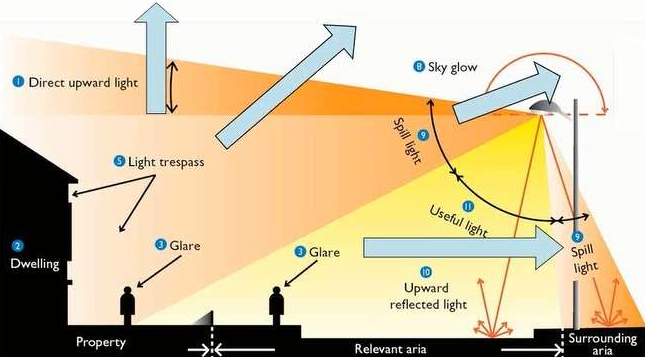 Pros:
Lights do not project out or upward
Minimize neighbor complaints
Should meet any city lighting codes
Cons:
Reach of light from fixture not as good
Many models did not use refractors/diffusers – high glare
Observations about Lights with refractors
Most had to be field installed – added time and cost
Some had the led’s built into the globe – concern about wind & hail damage
Some used same globe as old lights – flimsy & damage prone
One brand had a hardened polymer refractor – stronger, but still field installed
One brand used a shatter resistant glass dome refractor
Observations about Lights with              motion detection
Two brands offered this
Excited about concept
Both used same third party technology
Seemed more appropriate for parking lot lighting
Concern about third party technology in a new technology application
Lights that offered this seemed least durable
Observations about Lights with              remote disconnect
Uses a Bluetooth fob 
Must be in close proximity to light 
Can be disconnected from the ground
Can also be disconnected with a Bluetooth laptop (no issues with lights on same pole)
Scada capable photocontrol (we did not evaluate)
Operates using zigbee and other proprietary rf protocols 
can be remotely disconnected
Requires a light fixture with dimmable driver
Lrec selection criteria
Low glare
must have some form of refractor, but must be tightly mounted
Remote disconnect – we want to be able to disconnect the light without a bucket truck
Looks are not a major factor, but we are not opposed to a new form
Metal housing
10 year warranty
Unique serial number on lights so we can track actual life span
Economics
Look at the sensitivity to changes in:
Assumed life of hps fixtures
Led fixture cost
Inflation rate
Wholesale power cost
Hourly maintenance cost
Sensitivity analysis – hps fixture life
Sensitivity analysis – hps fixture life
Sensitivity analysis – hps fixture life
Sensitivity analysis – hps fixture life
Sensitivity analysis – hps fixture life
Sensitivity analysis – hps fixture life
Sensitivity analysis – hps fixture life
Sensitivity analysis – fixture cost
Sensitivity analysis – fixture cost
Sensitivity analysis – fixture cost
Sensitivity analysis – fixture cost
Sensitivity analysis – inflation rate
Sensitivity analysis – Inflation Rate
Sensitivity analysis – inflation rate
Sensitivity analysis – inflation rate
Sensitivity analysis – Wholesale Power Cost
Sensitivity analysis – Wholesale Power Cost
Sensitivity analysis – Wholesale Power Cost
Sensitivity analysis – Wholesale Power Cost
Sensitivity analysis – Hourly Maintenance Cost
Sensitivity analysis – Hourly Maintenance Cost
Sensitivity analysis – Hourly Maintenance Cost
Sensitivity analysis – Hourly Maintenance Cost
LEDS at Oklahoma Electric Cooperative
OEC needs
What type of light do we need?
Not a large amount of street lighting, Almost all security lighting
100W HPS sodium replacement
What’s important
Appearance similar to current security lights
Good protection
Price
Protection
Trusted vendor
Many new players in LED lighting

Limited to vendors that have history of making outdoors enclosures
Protect against Hail, Tornados, high Winds, Animals, Members

Refractor – Keeps “normal look” while providing additional proctection
Member response
Urban Members
Greatly prefer light color
Enjoy more focus light with less spill

Rural Members
Dislike that color doesn’t match their existing security lights
Dislike lack of spill, doesn’t cover the same area(preception)
Economics - OEC
Energy Cost
HPS 	Monthly KW - 40 	kw charge - $0.04 	 yearly cost - $19.20
LED 	 Monthly KW - 20.4 	kw charge - $0.04 	 yearly cost - $9.79
Maintenance @$150 per truck roll
HPS – Hours of life 24,000	Lifetime years – 5.06	Yearly cost - $33.61
LED - Hours of life 75,000	Lifetime years – 15.81	Yearly cost - $12.62
Materials
Initial Cost – LED is 3 times the cost of HPS
Replacement cost – LED is 6 times the cost of HPS
Economic  - OEC
Oec charges both security lights at same rate
Years to payoff (break even)
Kw savings only – 10.8 years
Maintenance savings only – 6 years
Total savings – 3.9 years
Equation sensitivity factor
Anywhere in the range of 3-6 years to payoff